D
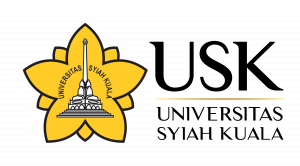 3
TEKNIK
MESIN
MATEMATIKA TERAPAN II
Ir. Nural Fajri, MT
Persamaan Linear
Sebelum masuk ke pembahasan lebih jauh. Kita bahas lebih dulu mengenai definisi variabel, koefisien, konstanta, dan suku.
Koefisien: bilangan yang menjabarkan jumlah variabel yang sejenis. Koefisien ini terletak di depan variabel.
Variabel: Pengganti bilangan yang belum diketahui nilainya. Variabel biasanya dilambangkan dengan huruf-huruf seperti a,b,c dan yang lain sebagainya.
Konstanta: Nilai bilangan konstan yang tidak diikuti variabel di belakangnya.
Suku: Bagian dari suatu persamaan yang terdiri dari variabel, koefisien, dan konstanta
Sifat Persamaan Linear
Penjumlahan dan pengurangan bilangan kedua ruas tak akan mengubah persamaan nilai.
Perkalian dan pembagian bilangan kedua ruas tidak mengubah nilai persamaan
Nilai persamaan tidak berubah jika kedua ruas ditambah atau dikurangi bilangan yang sama.
Suatu persamaan jika dipindah ruas maka penjumlahan berubah jadi pengurangan, perkalian berubah menjadi pembagian, dan sebaliknya.
Jenis-jenis Persamaan Linear
Persamaan Linear Satu Variabel
Persamaan Linear Dua Variabel
Persamaan Linear Tiga Variabel
Persamaan Linear Satu Variabel
Bentuk umum dari Persamaan Linear Satu Variabel adalah:
	ax + b = 0
	Keterangan:
	a = koefisien
	b = konstanta
	x = variabel
	a dan b adalah bilangan riil
	a dan b bukan nol
Namun, yang perlu digaris bawahi adalah variabel tidak selalu menggunakan lambang x, bisa jadi menggunakan y atau yang lainnya.
	Contoh sederhana:
	10x + 2 = 22
	x = 22-2/10
	x = 2
	Maka nilai dari huruf x adalah 2.
Persamaan Linear Dua Variabel
Bentuk umum dari Persamaan Linear Dua Variabel adalah:
 	ax + by = c
Persamaan Linear Dua Variabel bisa diselesaikan dengan dua metode, yaitu metode substitusi dan metode eliminasi. Metode Substitusi digunakan dengan cara mengubah satu variabel dengan variabel persamaan lain. Sedangkan Metode Eliminasi dengan cara menghapus salah satu variabel dalam persamaan.
Contoh sederhana:
 	2x+4y = 12
	2x+2y = 8
	Berapa nilai x dan y?
	Penyelesaian:
Persamaan tersebut bisa diselesaikan dengan metode substitusi. Yaitu dengan cara pertama memilih salah satu persamaan.
2x+4y = 12
Kemudian kita pindahkan satu variabel ke ruas lainnya.
2x=12-4y
Untuk menghilangkan variabel x maka dibagi dengan nilai koefisien x.
2x/2 = 12-4y/2
x = 6 – 2y
Jadi nilai x untuk sementara adalah 6-2y. Kemudian untuk mencari nilai y masukan ke dalam persamaan kedua.
2x+2y = 8
2(6-2y) + 2y = 8
12-4y+2y = 8
-2y = 8-12
-2y = -4
Untuk menghilangkan variabel ya maka dibagi dengan nilai koefisien y.
-2y/-2 = -4/-2
y = 2
Setelah nilai y ditemukan kemudian masukan ke nilai x sementara tadi.
x =.6-2y
x = 6-2(2)
x = 2.
Persamaan Linear Tiga Variabel
Bentuk umum persamaan linear tiga variabel adalah:
 	ax + by + cz = d
Contoh sederhana:
x + y + z = 8
x + 2y + 2z = 14
2x + y + 2z = 13
Karena nilai koefisien dari x tidak ada, maka kita hanya perlu memindah dua variabel ke kanan.
z = 8 – x – y
Kemudian masukan persamaan salah satu persamaan.
x + 2y + 2 (8 – x – y) = 14
x + 2y +16 – 2x – 2y = 14
-x + 16 = 14
-x = 14-16
-x = -2
x = 2
Setelah nilai x ditemukan nilai 2 masukan ke persamaan lainnya untuk menentukan y.
2x + y + 2z = 13
2(2) + y + 2(8 – 2 – y) =. 13
4 + y + 16 – 4 – 2y = 13
20 – 4 – y = 13
16 – y = 13
-y = 13-16
-y = -3
y = 3
Kemudian untuk menentukan nilai z, masukan nilai x dan y ke nilai z sementara tadi.
z = 8 – x – y
z = 8 – 2 – 3
z = 3
Maka nilai x = 2, nilai y = 3, dan nilai z = 3
Soal
Andi membeli 2 kg jeruk, 2 kg apel, dan 1 kg jambu dengan harga Rp70.000. Kemudian Budi membeli 1 kg jeruk, 2 kg apel, dan 2 kg jambu dengan harga Rp90.000. Kemudian Cindy membeli 2 kg jeruk, 2 kg apel, dan 3 kg jambu dengan harga Rp130.000. Berapakah uang yang harus dibayarkan oleh Dedi jika dia membeli 1 kg jeruk, 2 kg apel, dan 3 kg jambu?